Текстовые документы и технологии их создания
Решение задач из рабочей тетради
ИНФОРМАТИКА 7 класс Босова Л.Л., Босова А.Ю.
§4.1 № 174-177
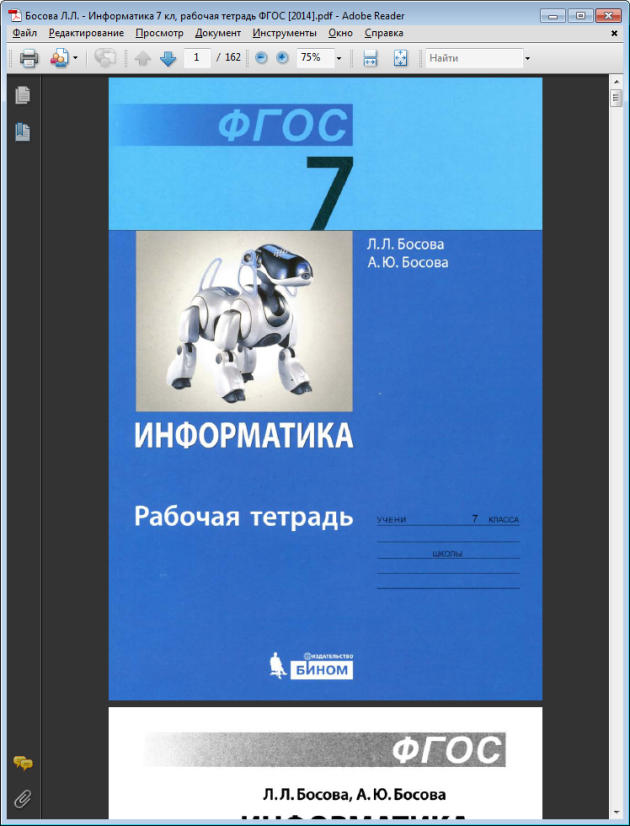 Сысоев Юрий Петрович
МОУ Черниговская ООШ
Свободненского района Амурской областиучитель физики и информатики
174
175
176
177
источники
174. Сравните «бумажную» и «компьютерную» технологии создания текстовых документов, разместив на схеме описание их достоинств и недостатков
лёгкость копирования
лёгкость передачи
лёгкость внесения
изменений
компактность хранения
трудности тиражирования
потребность в дополнительной площади для хранения
расходование древесины
проблемы редактирования
многократное использование носителей
трудности передачи на расстояние
175. Соедините линиями основные элементы окна текстового процессора OpenOffice.org Writer и соответствующие им названия.
Строка заголовка
Строка меню
Рабочая область
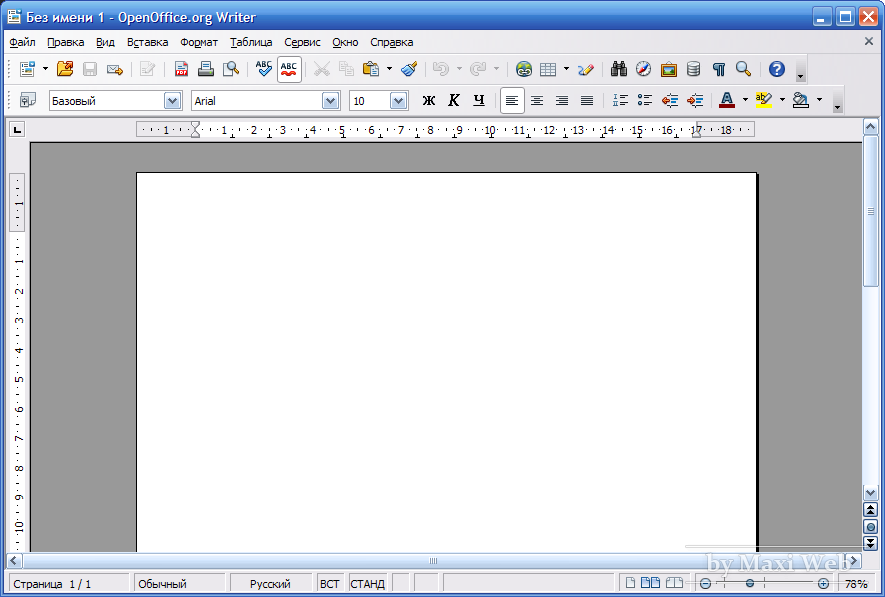 Панель инструментов
Строка состояния
Полосы прокрутки
176. На какой странице документа находится абзац про рабочее поле?
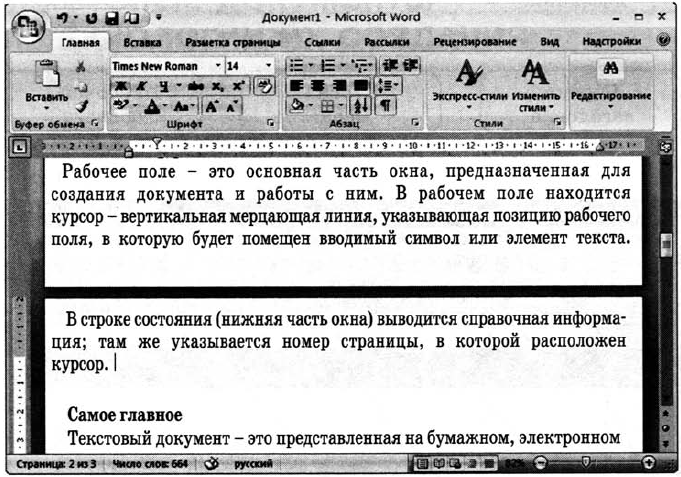 Абзац
Курсор
Положение курсора
Абзац про рабочее поле находится на первой странице
Ответ
177. У трёх подружек — Ксюши, Насти и Оли — новогодние карнавальные костюмы белого, фиолетового и синего цветов и шапочки тех же цветов. У Насти цвет костюма и шапочки совпадают, у Ксюши ни костюм, ни шапочка не фиолетового цвета, а Оля — в белой шапочке, но цвет костюма у неё не белый. Как одеты девочки?
Источники
http://megogame.ru/wp-content/uploads/2014/11/54365426246457456456.png